Ivan Rabuzin
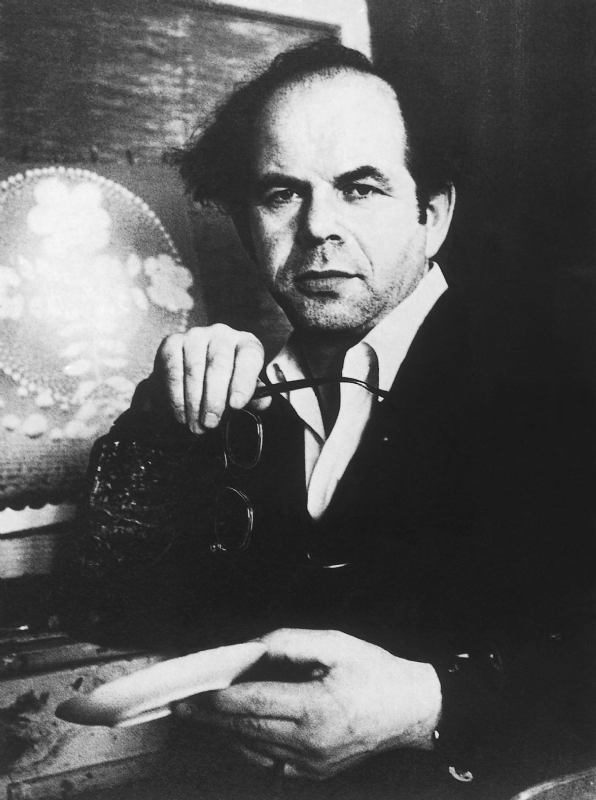 (1921.-2008.)
Rođen je u brojnoj obitelji, bio je šesto od jedanaestoro djece. 
Završio je stolarski zanat u Zagrebu i Zemunu. Slikarstvom se bavio više od 50 godina, a nije imao slikarsko obrazovanje, osim večernjeg tečaja crtanja .
 U početku je radio i u tvornici namještaja, a nakon prve izložbe krajem 50-ih godina, posvetio se samo slikanju. 
Predstavnik je naivne umjetnosti.
Naivna (primitivna, izvorna) umjetnost je naziv za likovna djela samoukih umjetnika.
Na njegovim su slikama, motivi prirode i sela Hrvatskog zagorja. Najčešće je slikao brijegove, cvijeće, oblake i sunce.
 Imao je 200 samostalnih izložbi i još veći broj skupnih
. O njemu je snimljeno 10 dokumentarnih filmova i objavljen veći broj knjiga na više stranih jezika.
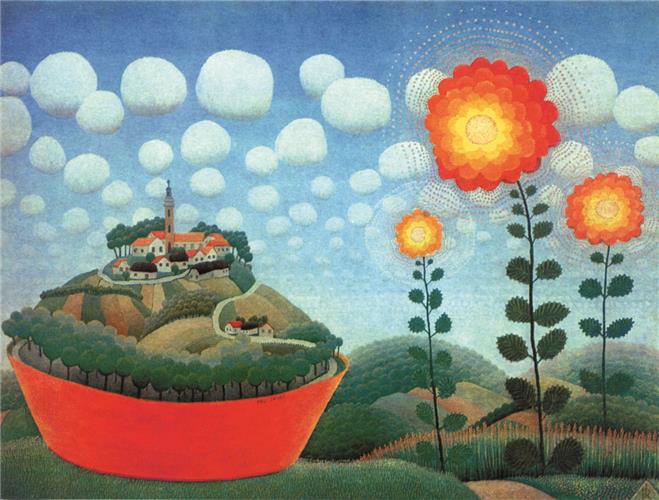 Oslikao je keramiku za poznatu tvrtku Rosenthal. Osim njega, tu čast imali su još samo Victor Vasarely i Henri Rousseau
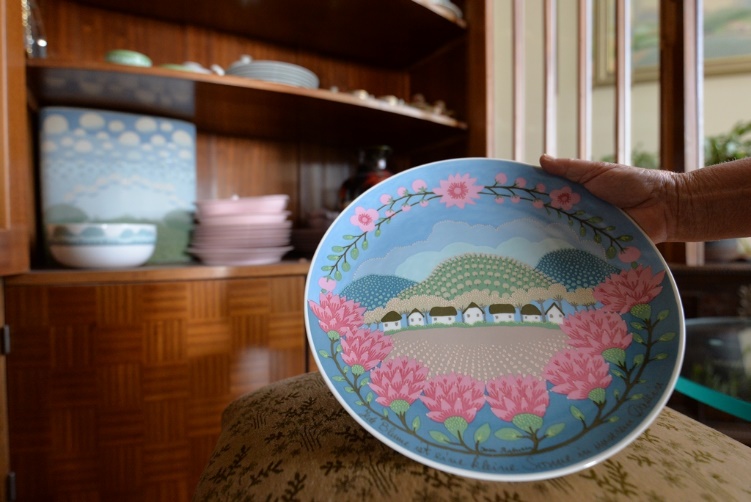 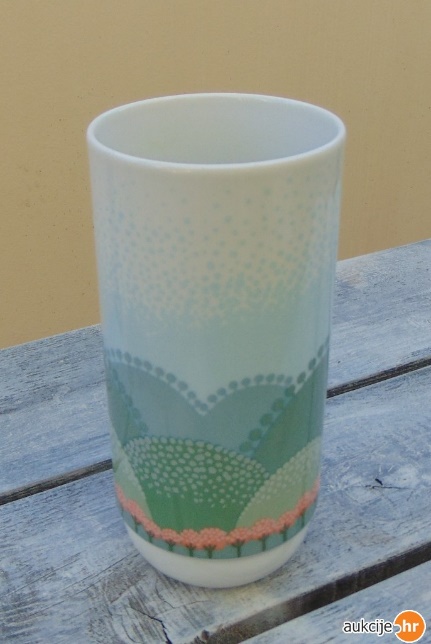 Izradio je velike zastore za kazalište u Tokiju i Muzej moderne umjetnosti u Urawi u Japanu
Za cijeli Rabuzinov opus karakteristični su obli, meki oblici i svijetle boje. Slike su bogate nijansama boje. Najviše je slikao uljem na platnu, a povremeno se bavio akvarelom, crtežom i grafikom
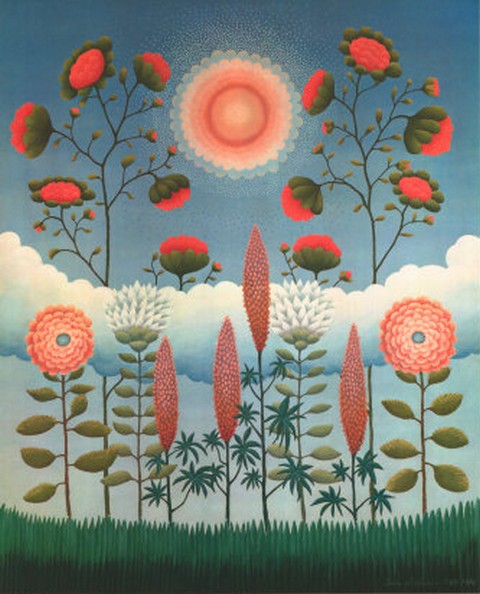 Najčešće kontrastira tople i hladne boje
U crtežima osobito dolaze do izražaja strukture i ritmizacija prikazanih oblika (Bregovi i  Prašuma)- redovito su građeni od čistih i tankih linija, bez sjenčanja
On slika vječno proljeće, netaknutu, rajsku prirodu i svjetlo u nježnim pastelnim bojama i poetskim kompozicijama koje postaju njegova vizija raja na zemlji.
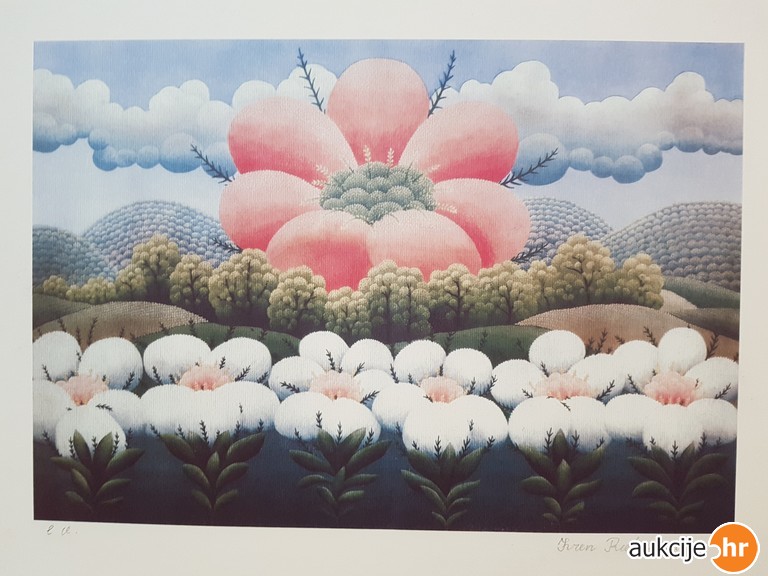 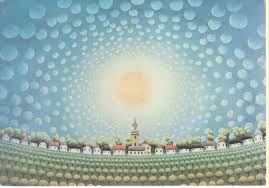 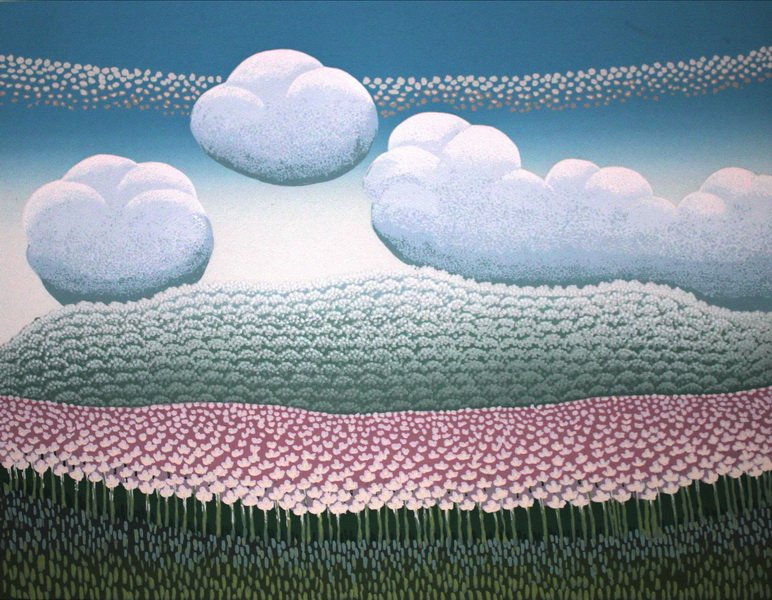 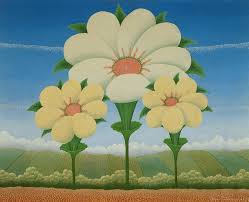 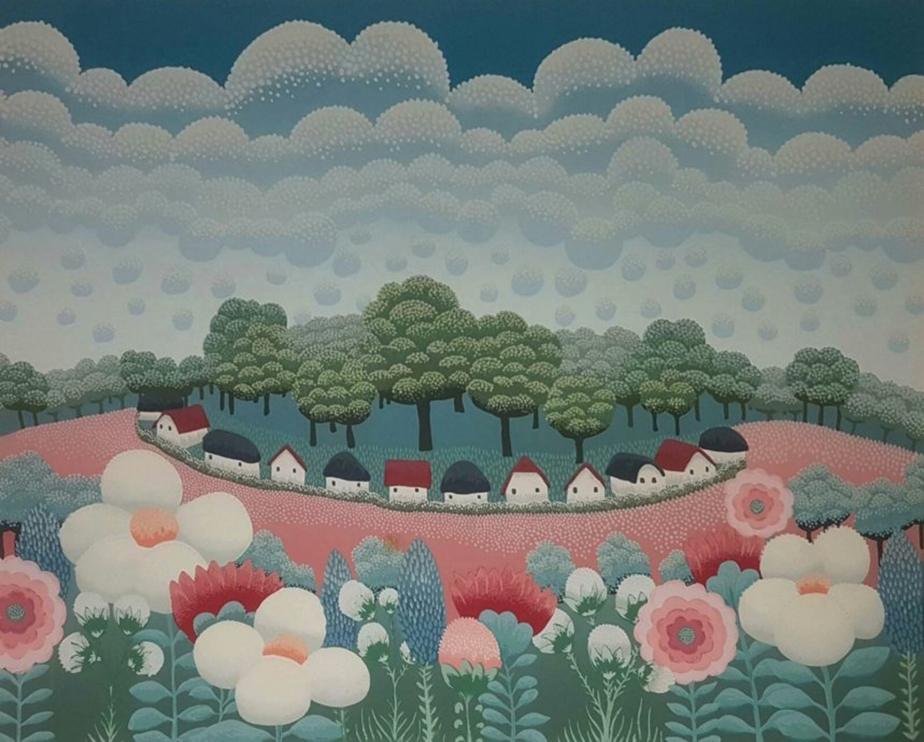